SUPERFASCIAL LUMPS
SKIN&SUBCUTANEOUS
TUMOURS\ CYSTS
Dr. Mohammad Al-Akeely
Associate Professor 
Department of Surgery
Skin anatomy
Epidermis: openings of glands
                
        Papillary dermis: basal cell layer
                   
        Dermis  : contains sweat & sebaceous glands
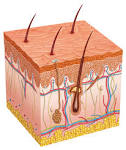 Benign skin tumours
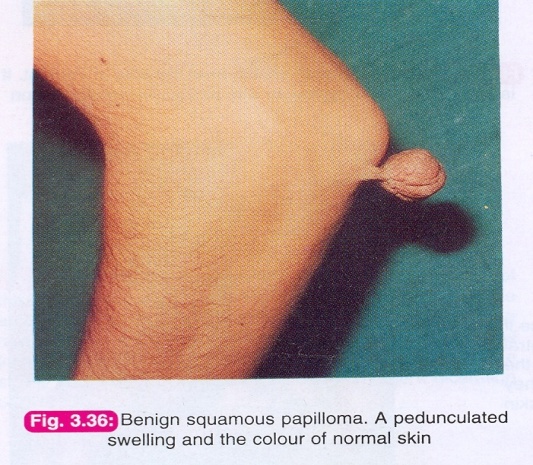 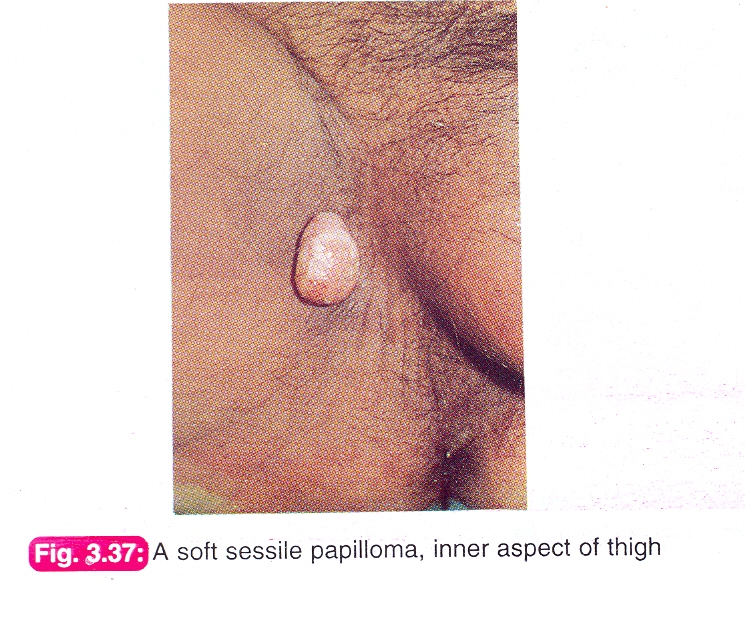 papilloma(wart):                      
      .Finger like projection of all skin layers
                               
           .usually infective ( papilloma virus)

           .pedunculated or sessile
         
      Rx : .Cauterization (small or multiple)
                        .Excision (large)
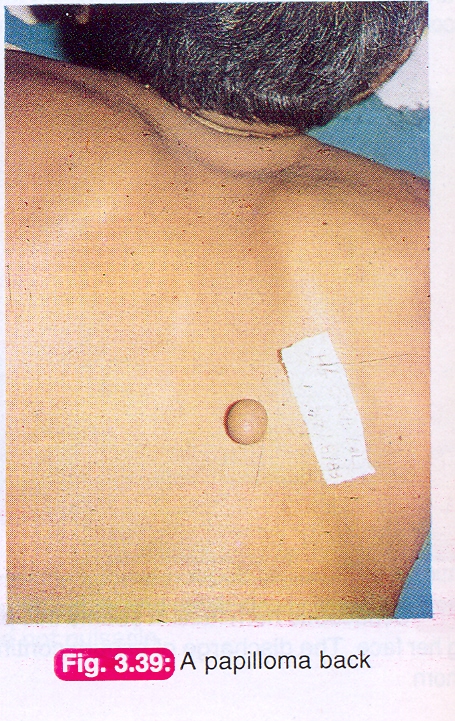 SCAR
Fibrous tissue proliferation following :
                                                                                          
                                                                                . trauma
                                                           
                                                                                 .surgery

                                                  .infection
  

        .It is usually flat.
Hyper trophic scar
Excessive fibrous tissue in a scar

                                                ..  confined to the scar

                                                  
                                                  .  no neovascularization 


                                                           
                                                   .wound infection is an important factor     


                 .clinically it is a raised , non tender swelling with no itching

                .it may regress gradually in six months 
 
                     
                  . does not usually recur after excision
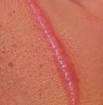 Hyper trophic scars:
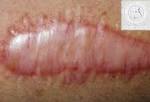 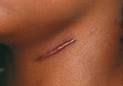 Keloid
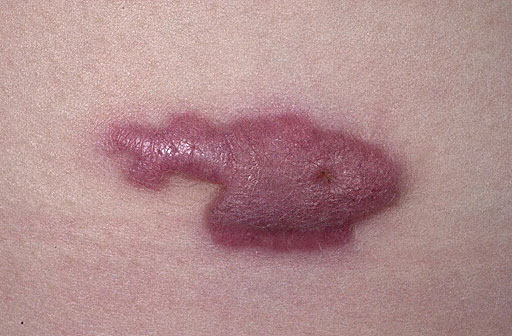 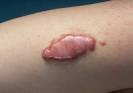 Excessive fibrous and collagen tissue  with neovascular proliferation in a scar which usually extends beyond the original scar.
Keloid continue
initially raised , pink , tender , itchy 			and may ulcerate.
more common in dark skinned people
progressive v.s. non progressive
aquired v/s spontaneous
    Rx 
        .Injection ( hyaluronidase , steroides  etc.)
           .Excision & grafting
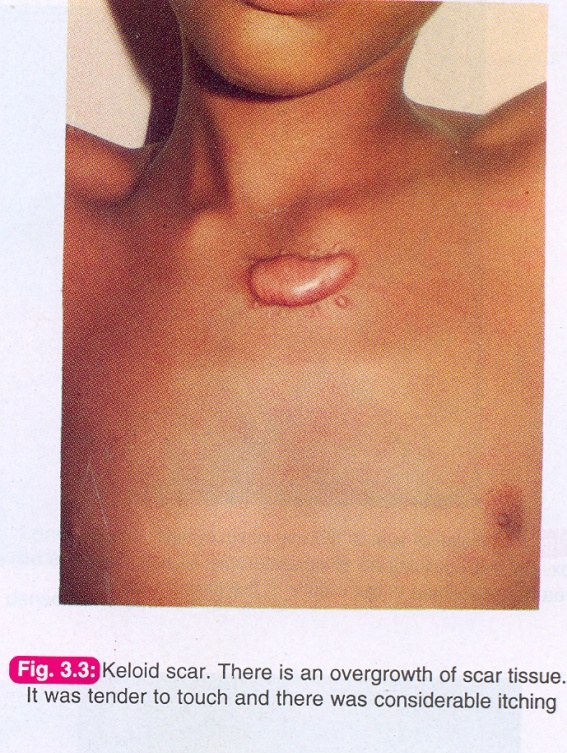 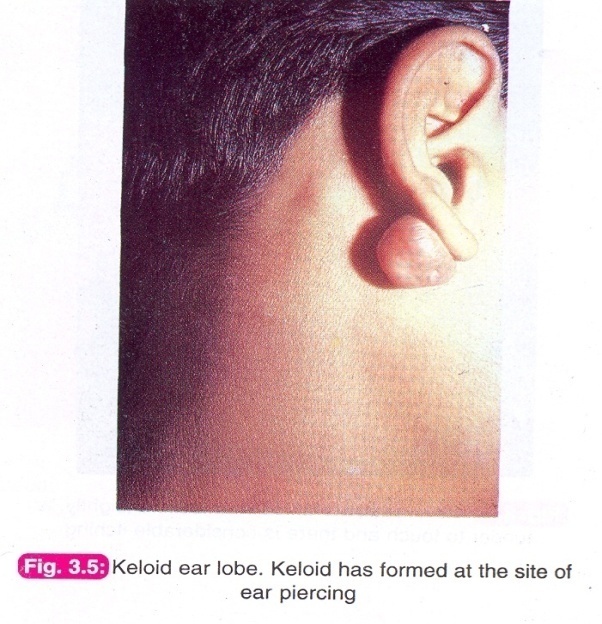 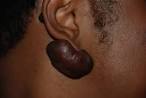 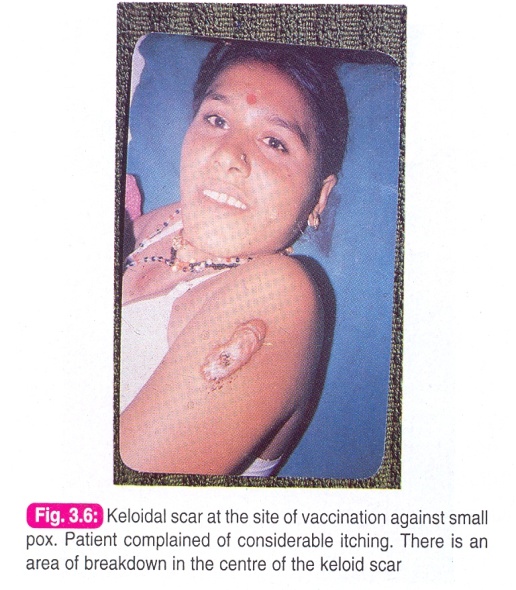 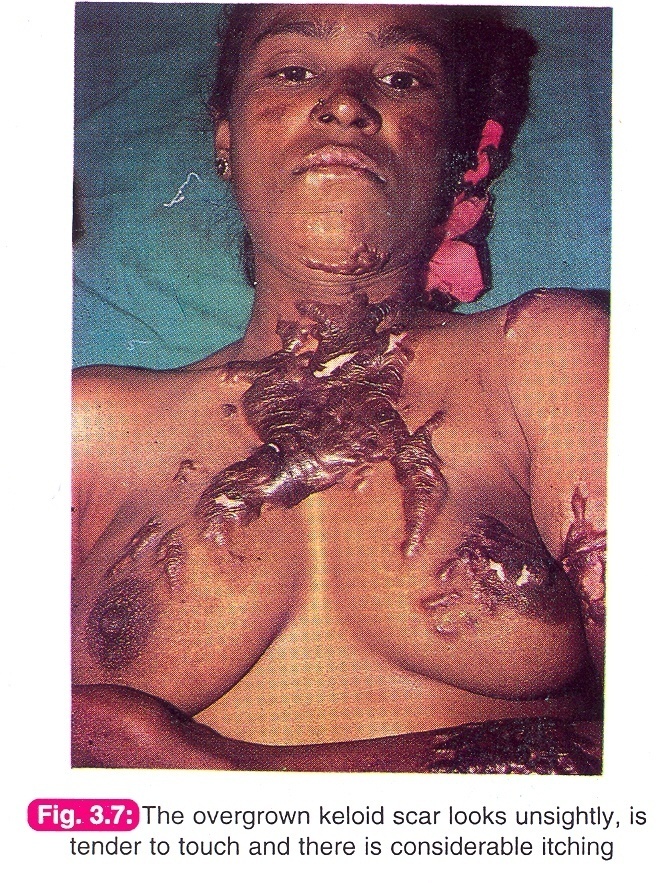 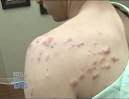 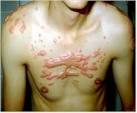 Pyogenic granuloma
. Excessive granulation tissue growth in ulcers.

 . Firm, bright , red selling that bleeds on touch.
                      
  . recurrent bleeding when exposed to Trauma.		

	Rx : cauterization v.s  excision                .
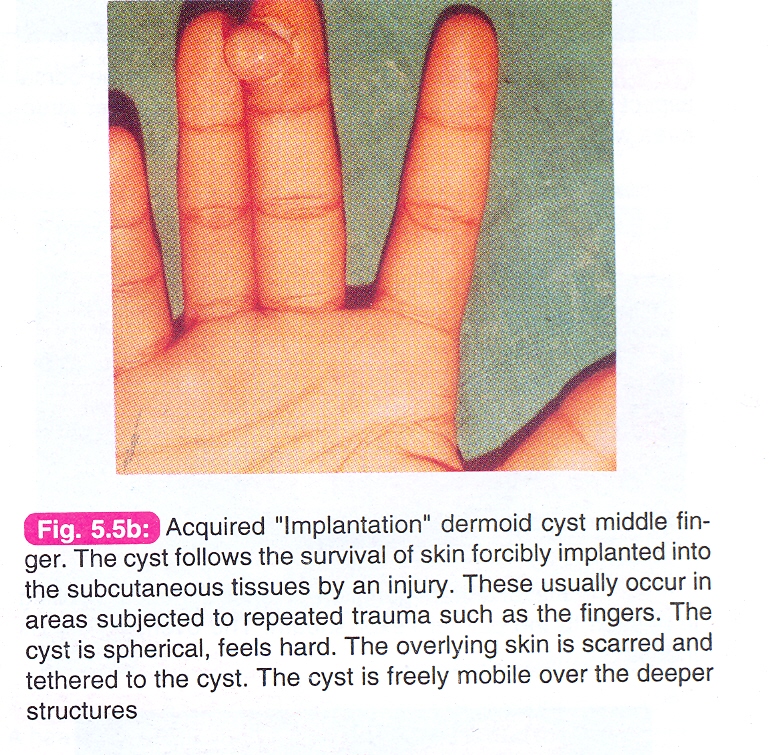 Haemangioma
It is a developmental malformation of blood vessels rather than a tumour.
      Types: capillary , cavernous ,arterial.
 
	It commonly occurs in skin & sub cutaneous tissue	
 but other organs ( e.g  lips , tongue ,liver ,brain) may be  affected.
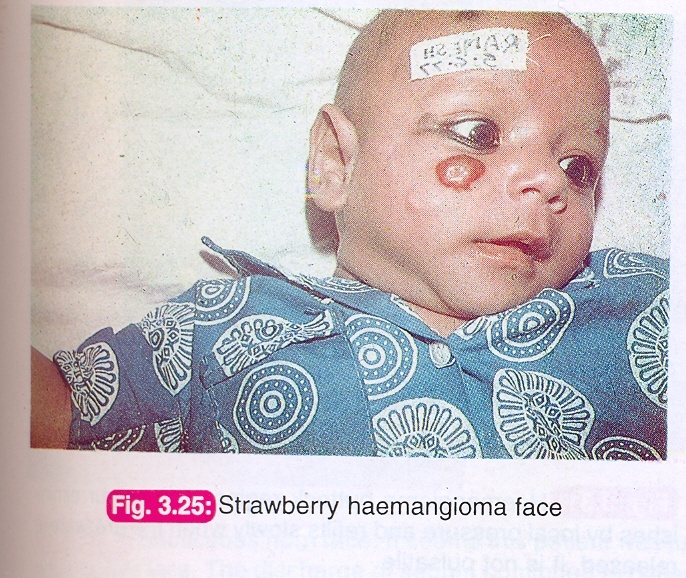 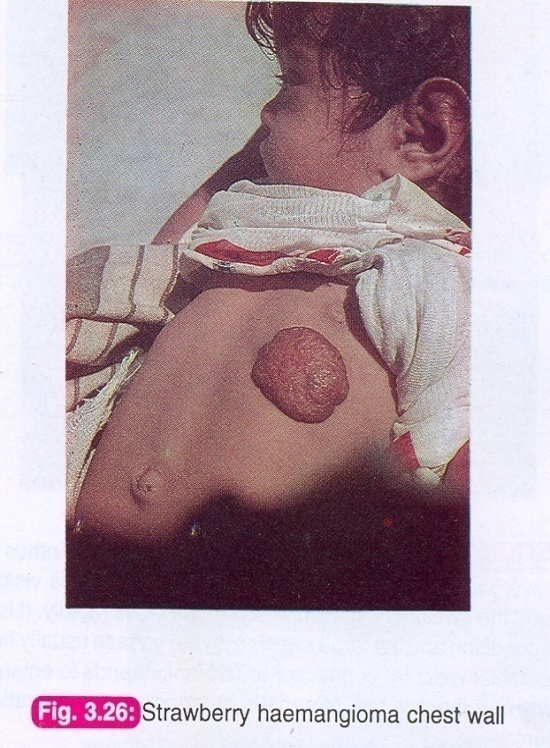 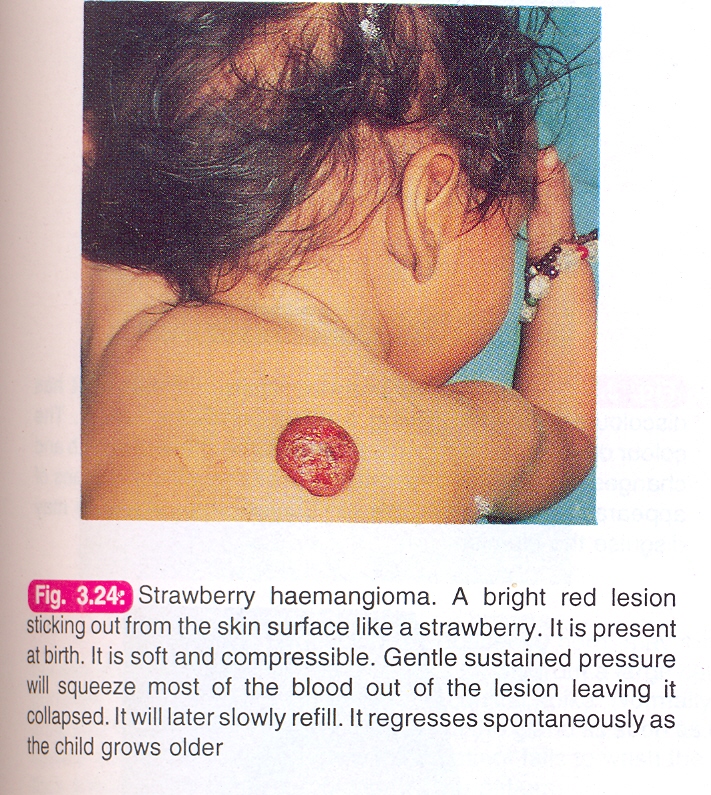 Malignant skin tumors
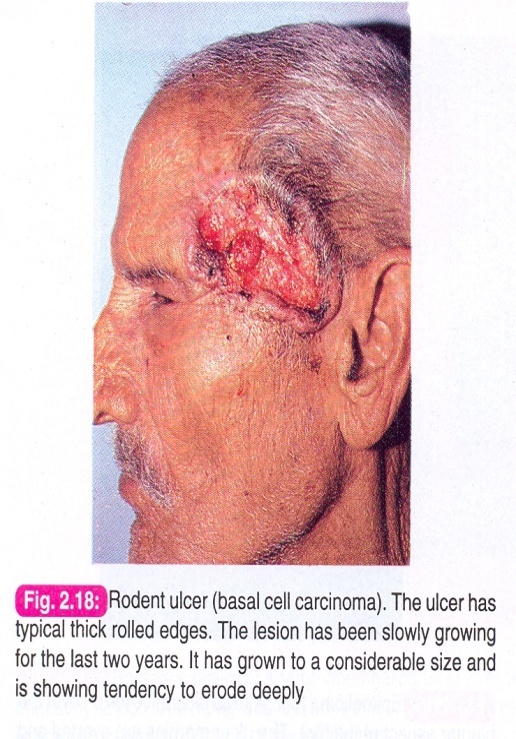 Basal cell carcinoma (BCC) :
     .Ulcerated tumor of basal cell layer of skin.
      . Middle aged white tropical males (Australia).
       . common in face.
       . low grade and slowly growing tumor (years).
   Clinically:
       . Rolled-in edges (inverted ) with attempts of
             healing .
       . floor shows an un healthy granulation with a scab.
       .The base is indurated and may be fixed to bone.
       . spreads locally ( usually no L.N metastases).
  
         Rx :  radio therapy & surgery
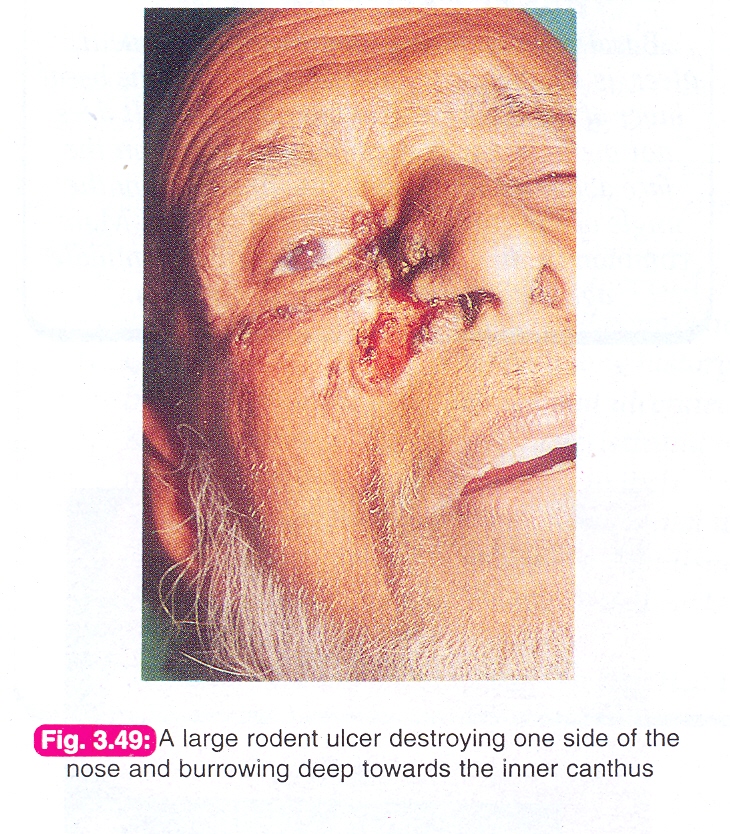 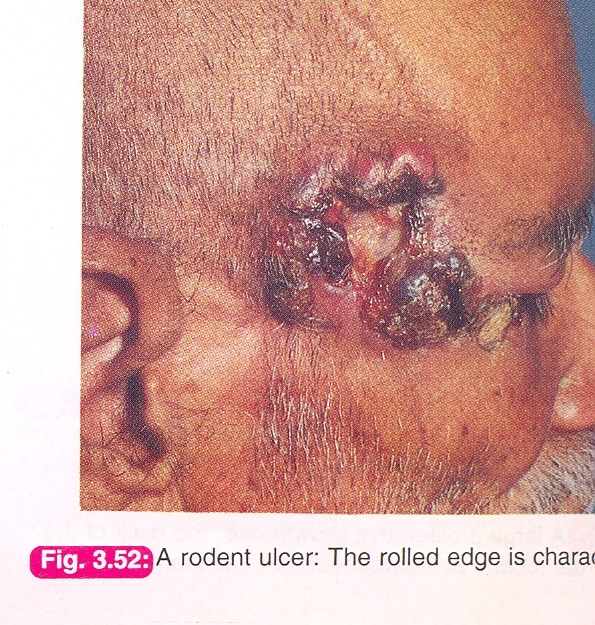 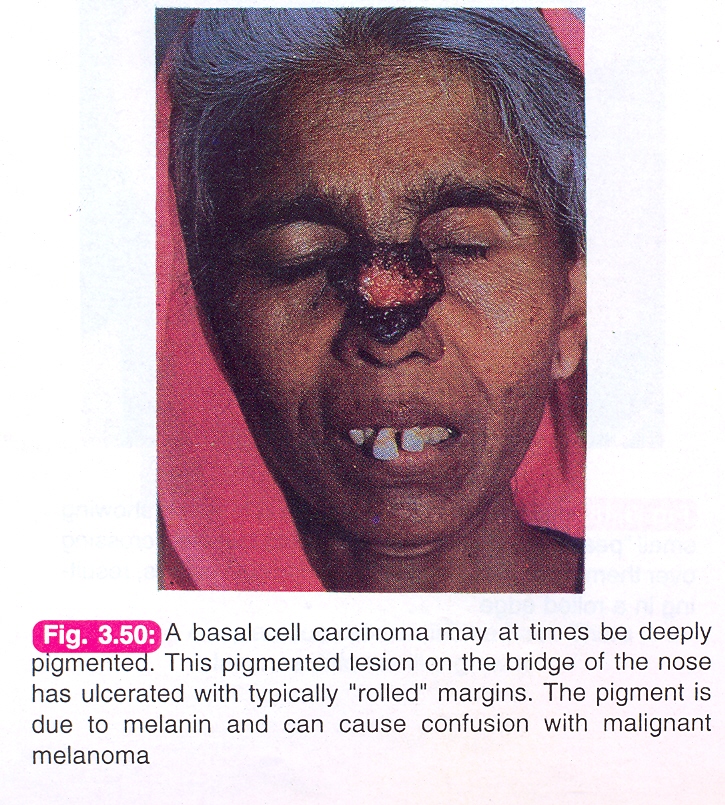 Squamous cell carcinoma(Epithelioma)
.Arise from squamous cell layer of skin or mucus membrane.
.It may arise from metaplasia of columnar epithelium 
  due to chronic irritation ( gall bladder, bronchus, stomach .etc.)
.It can ocure any where in the body, M>F .
.More malignant and rapidly growing than BCC.
.Edges are rolled out ( everted )
Spreads :
            locally , L.N ,and blood
Rx:
          Radiotherapy & Surgery
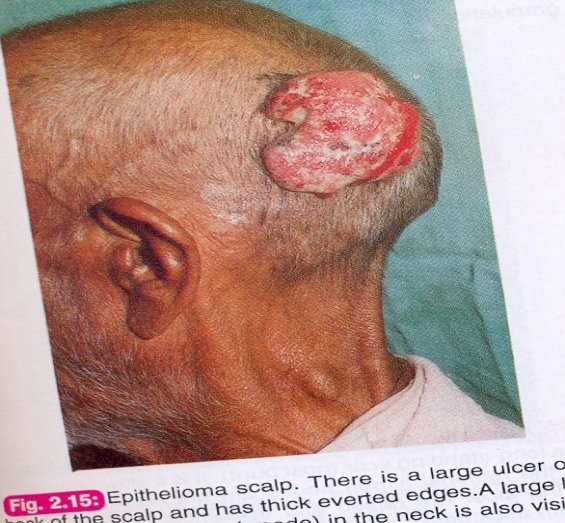 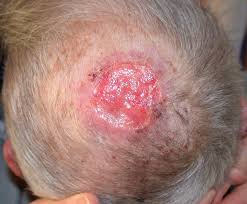 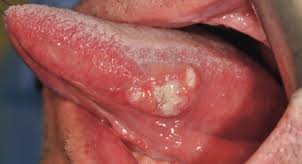 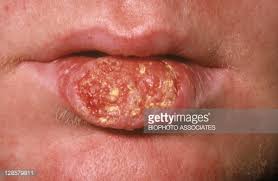 Marjolin ulcer
It is a low grade squamous cell carcinoma arising
    in chronically inflamed ulcers or scars.
    
    Rx:
          Radiotherapy & Surgery
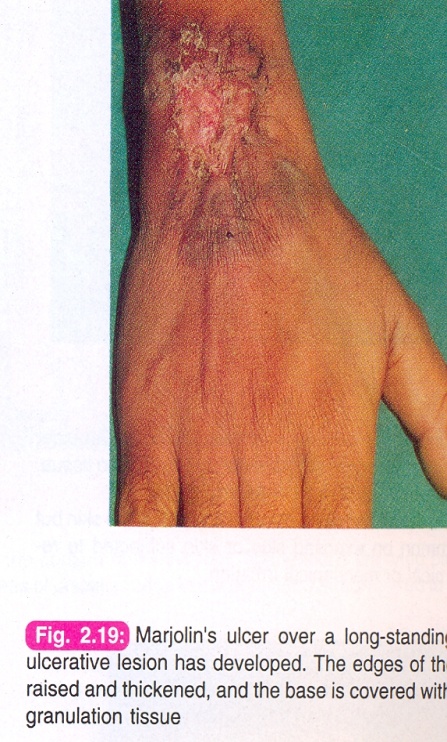 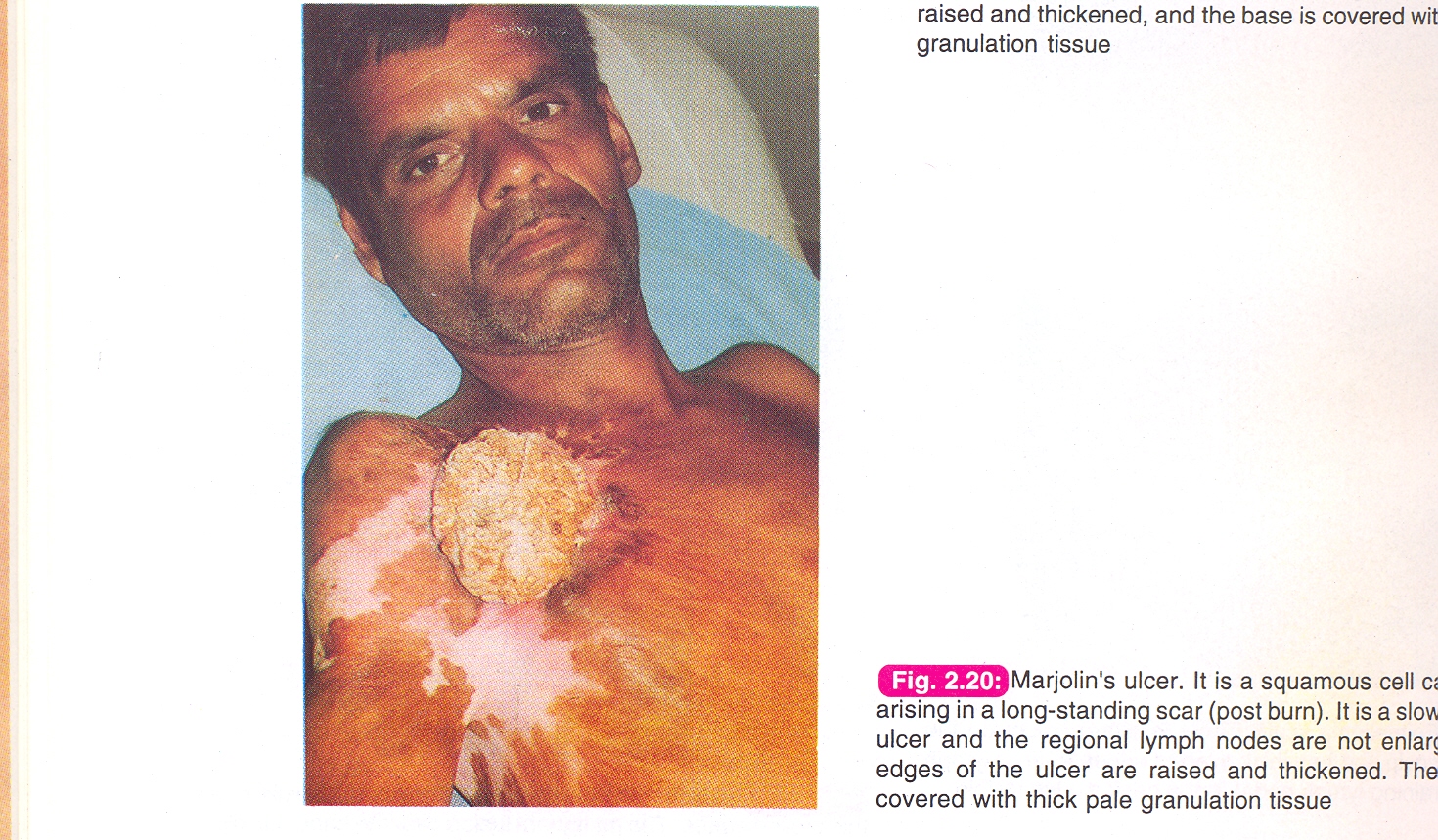 Naevus ( mole)
.A localized cutaneous malformations.
   .Includes moles & birth marks.
   .They may present at birth ,or even later.
 Types:
 junctional , intradermal , compound, blue naevus	, juvenile and freckle .
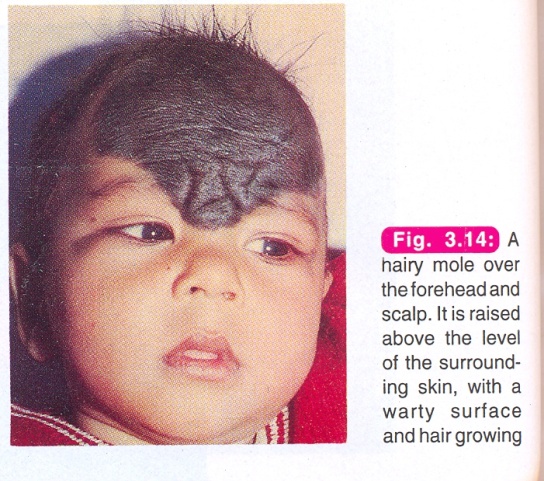 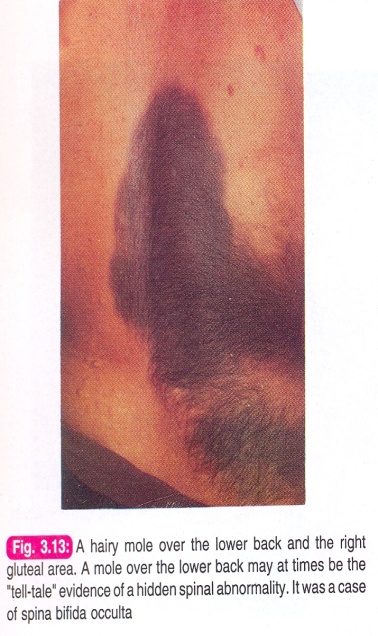 Naevus  cont;
Evidences of malignant change :
       (very important )

           .Increase in size
            .change to irregular edge
            .change in thickness
            .change in colour
            .change in surrounding tissue
            .symptoms e.g: itching, bleeding discharge 
            .lymphadenopathy
            .microscopic evidence
Malignant Melanoma
It is rare but most rapidly infiltrating skin tumor
De-novo ( 10 %) , Pre-existing naevus (90 %).
Metastasis :
              Local & satellite nodules.
               Lymphatic.
               Blood ( liver, lung, bone etc;.
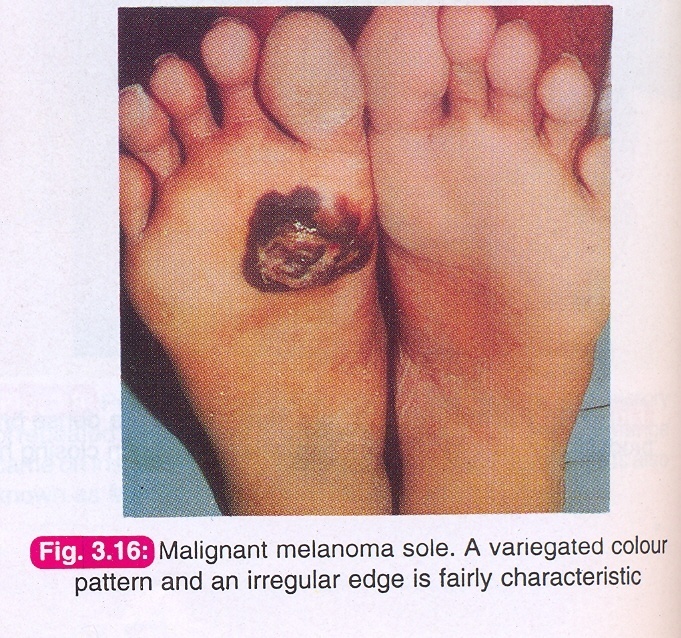 MELANOMA
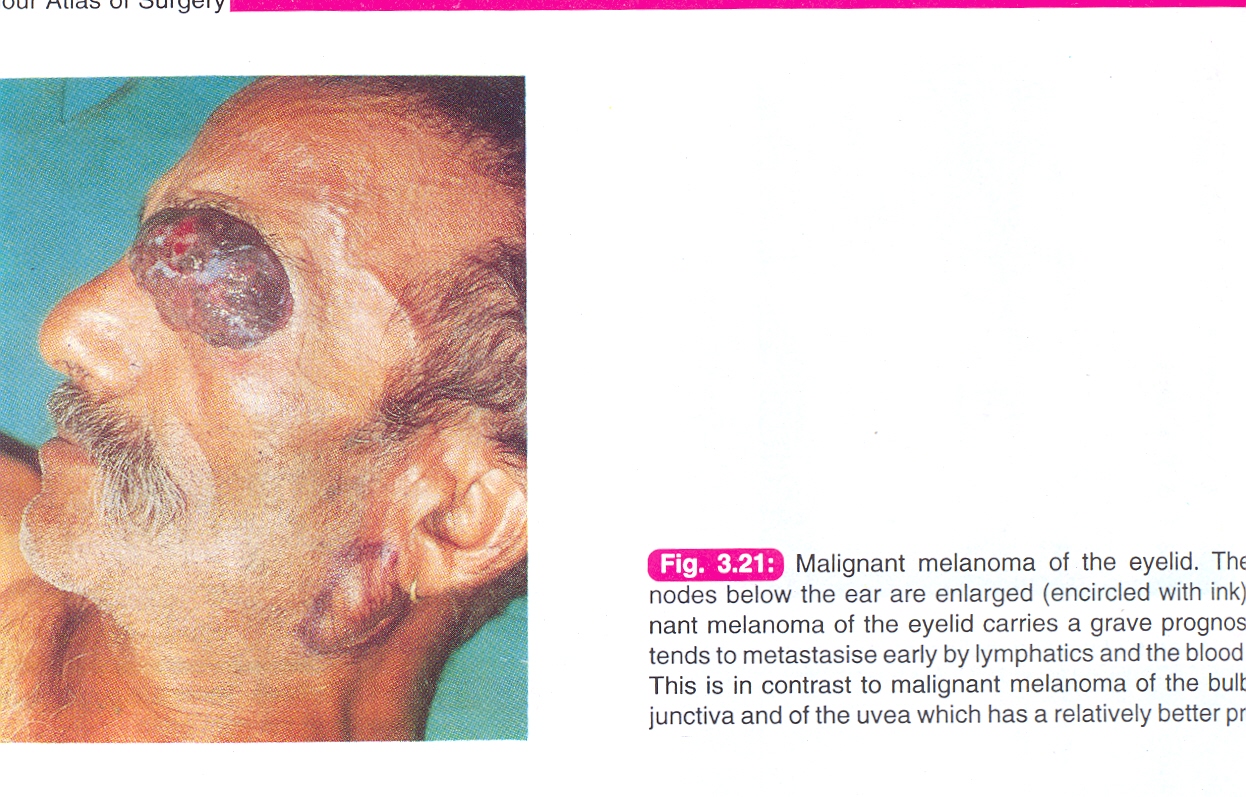 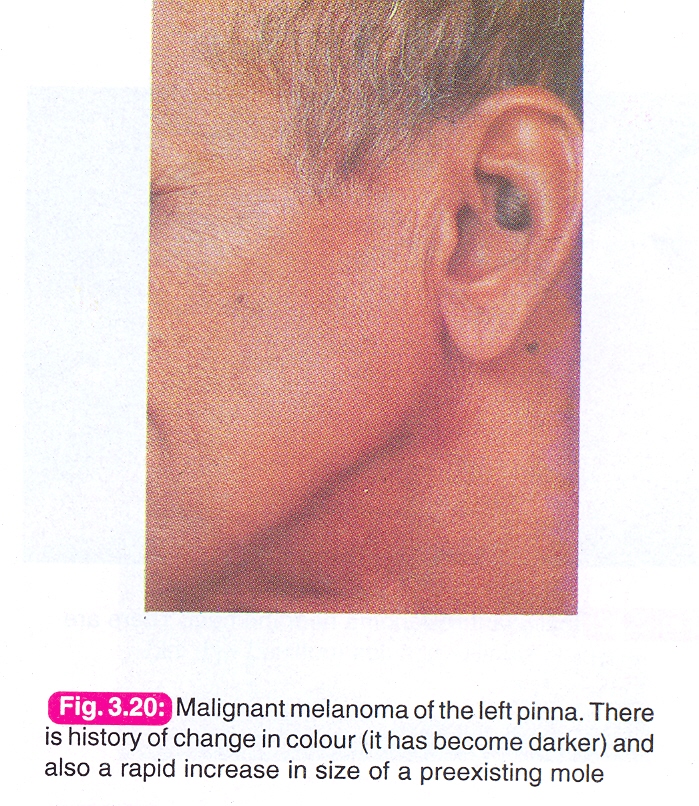 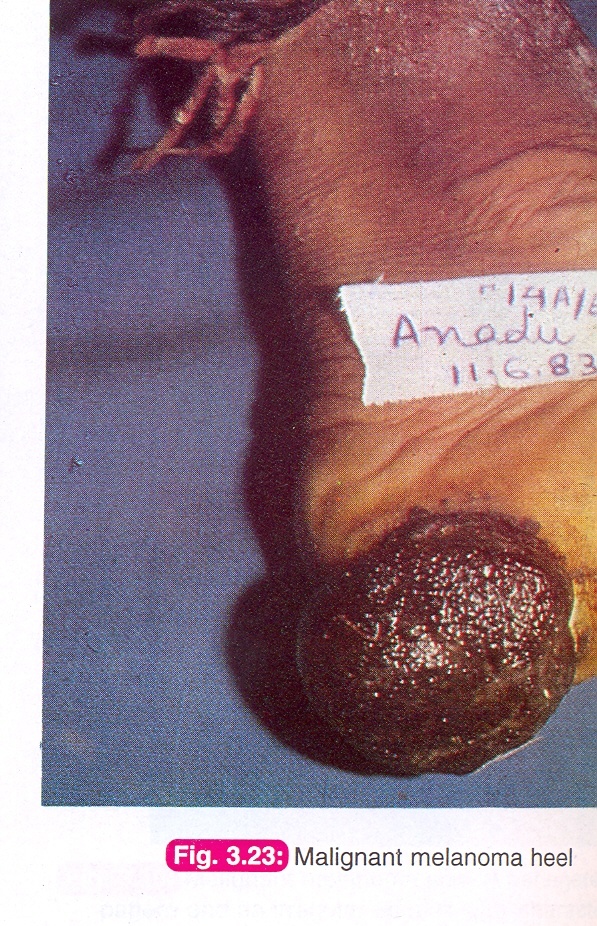 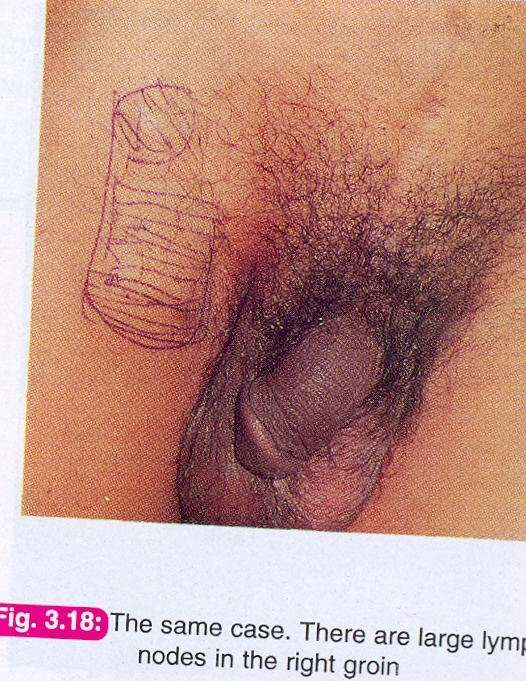 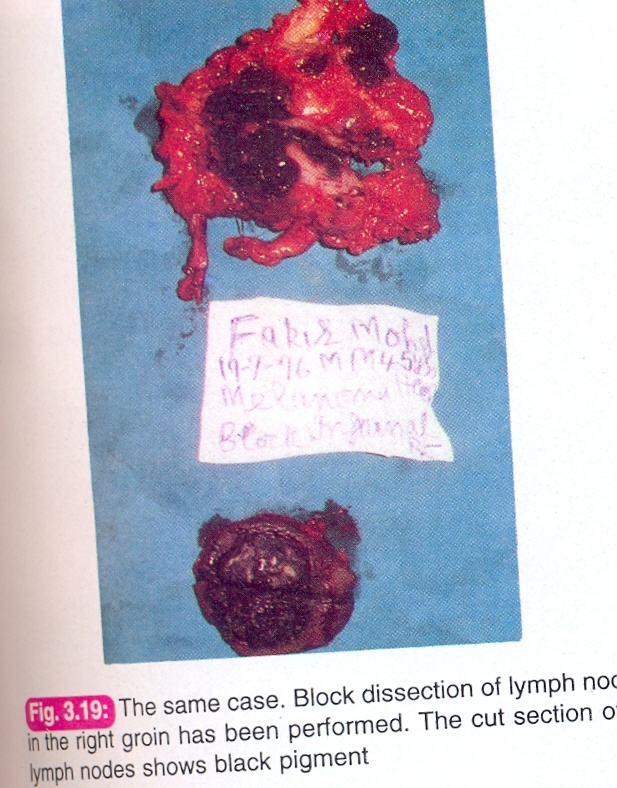 Satellite nodule
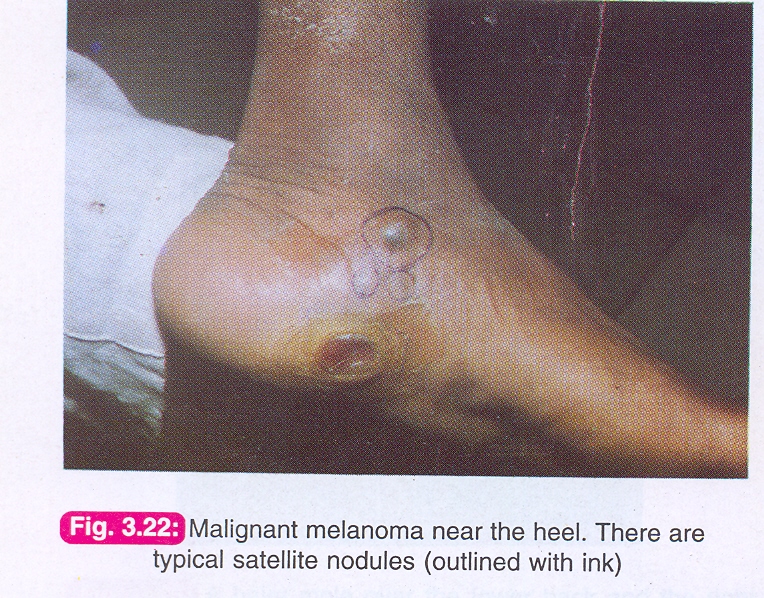 Skin Cysts
Implantation Dermoid :
    .It is a post traumatic dermoid.
     .Commonly in fingers and hands of farmers & 	taylors.
     .Tense , may be hard tender swelling.
     .Attached to skin which may be scarred
     .Contains desquamated epithelial cells.
     .pain and ulceration may occur following repeated trauma

 RX:
      Excision is curative.
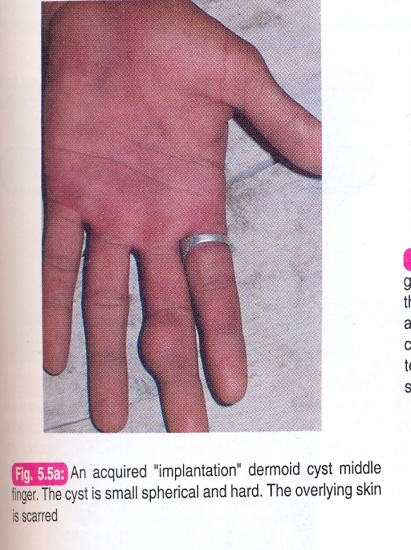 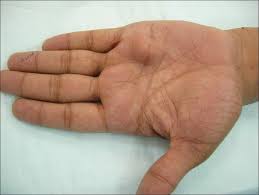 Sebaceous Cyst
It is a retention cyst due to blockage of its duct.
 Lined by squamous epithelium and contains sebum
     and desq. Epithelium.
Commonly in scalp , Face ,  scrotum and vulva 
      	( never in palm & sole).
 Clinically:
              Spherical, cystic or tense swelling , attached to skin with punctum that may discharge sebum upon squeezing.
     
NB :Indentation and fluctuation tests may be positive .But
 transillumination test is negative.

.
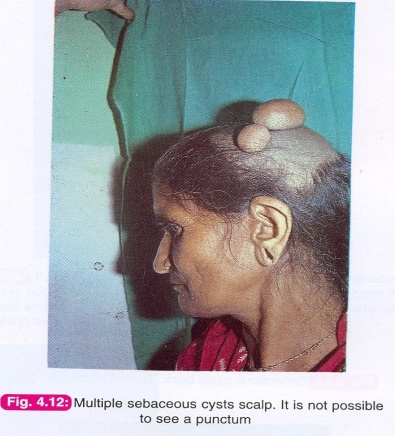 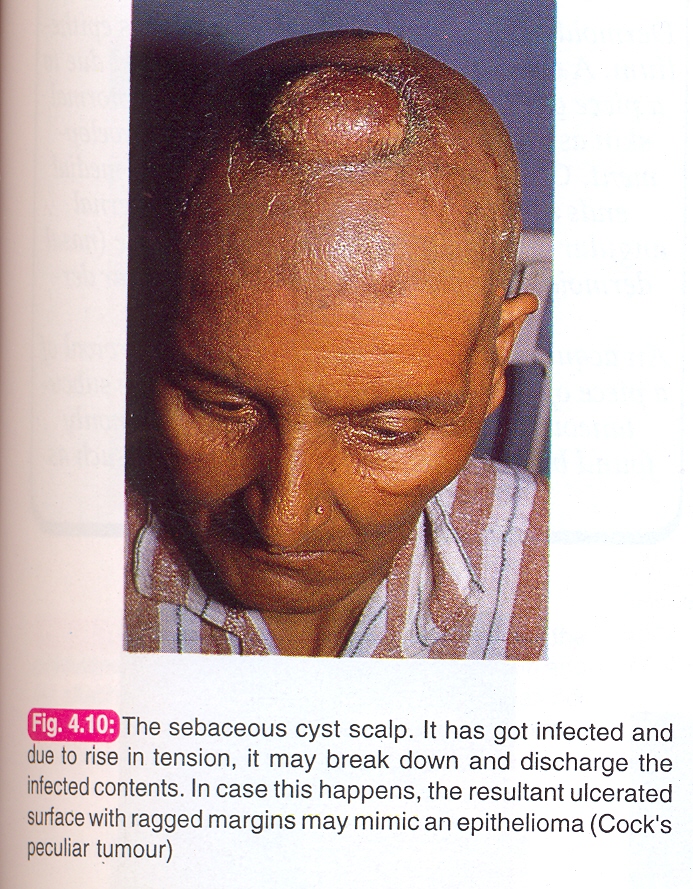 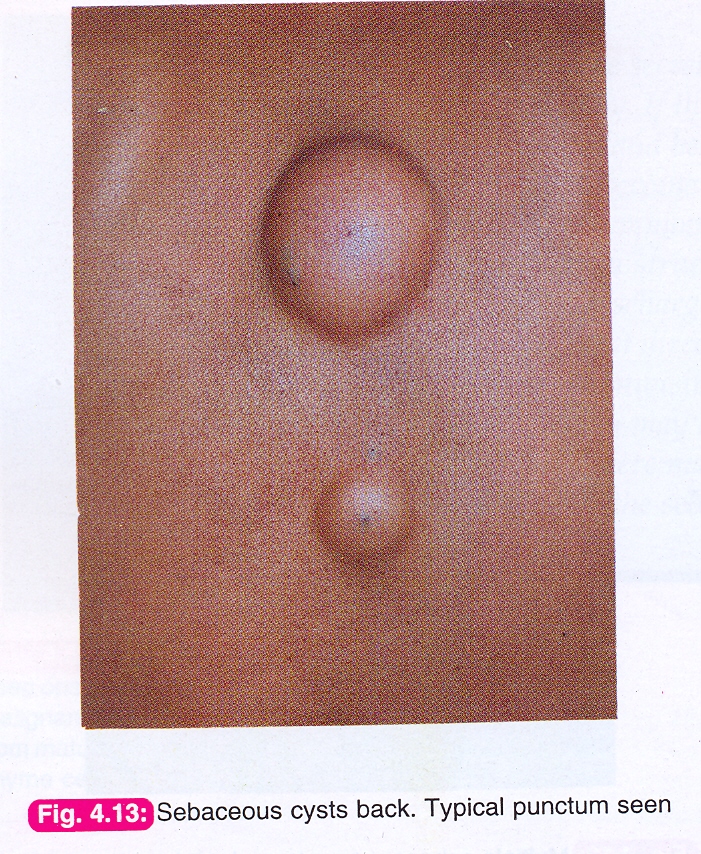 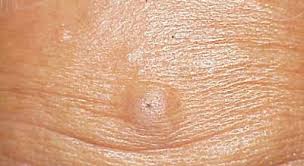 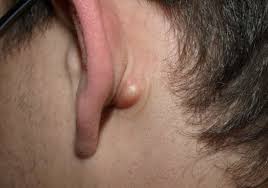 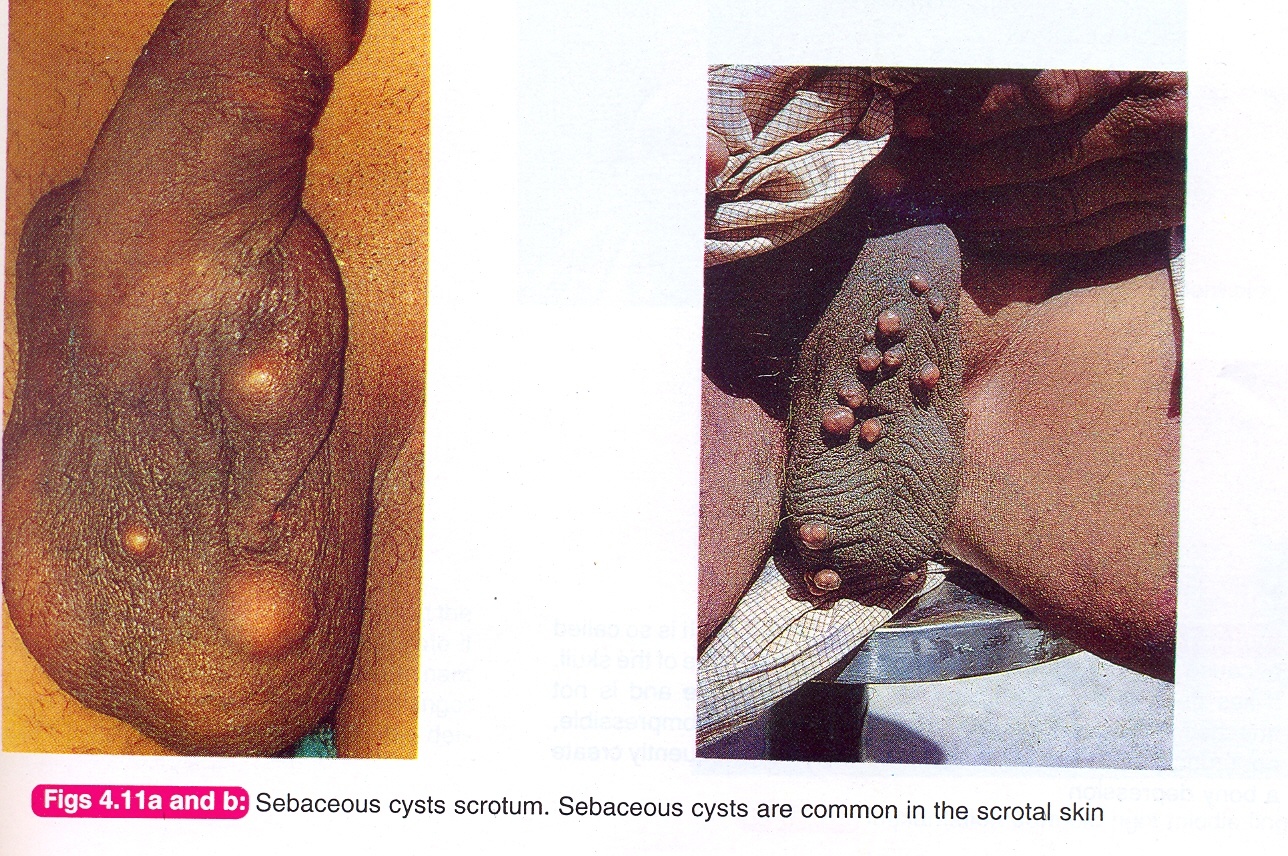 Seb. Cyst     cont;
Complications:
		Cosmotic.
		 Infection.
		 Ulceration.
		 Cock peculiar tumour. ( granuloma due to ulceration)
		 Sebaceous horn .(inspessated secreted sebum )
Rx : 
.Excision: for un infected cyst .
.Incision & drainage: followed by excision for infected cyst.
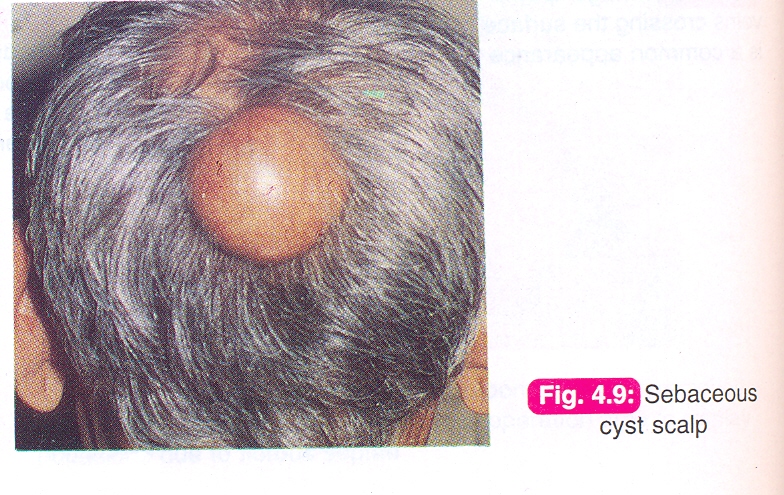 sebasceous horn
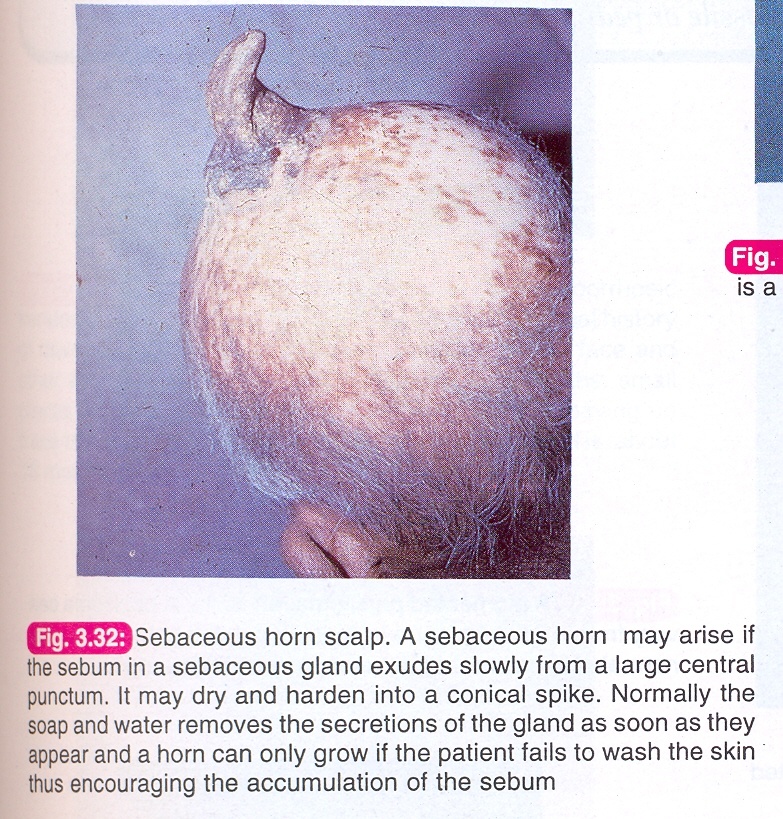 Infected sebasceous cyst.
Sebasceous cyst excision
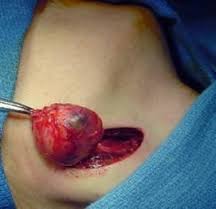 Subcutaneous Lumps
Cystic swellings:
                Congenital                       Aquired
           -----------------                                          ………….
                                                                                                  
           dermoid cyst                                                abcess
           cystic hygroma                                              parasetic  
           haemangioma                                                haematoma	



Solid swellings:
      commonly benign:
                                 shwanoma , neurofibroma ,lipoma                 
      

        			 ( rarely malignant)
Traumatic haematoma
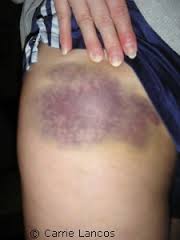 Dermoid cyst
Clinically four varaieties:
                                1.Sequestration dermoid.
                                 2.Implantation dermoid.
                                 3.Tubulo-dermoid.
                                 4.Terato-dermoid.
Sequestration dermoid
.It is a true congenital cyst .
		Ectodermal tissue burried in mesoderm forming a cyst          lined by  squamous  epithelum   and  contains paste-like  material. 	   							
		
.Common at lines of Embryonic fusion sites:
  . Midline: neck & root of nose.
  . Scalp.
  . Inner or outer angles of eyes.
Sequestration dermoid  cont;
Clinical features:
    
  Painless, spherical,cystic mass.
  Appears in childhood or adults.
  Smooth surface.
  Not attached to skin cf. seb. cyst
  No punctum cf. seb. cyst.
  Not compressible cf. meningocele.
  Bone indentation (scalp)
  Transillumination test - ve .
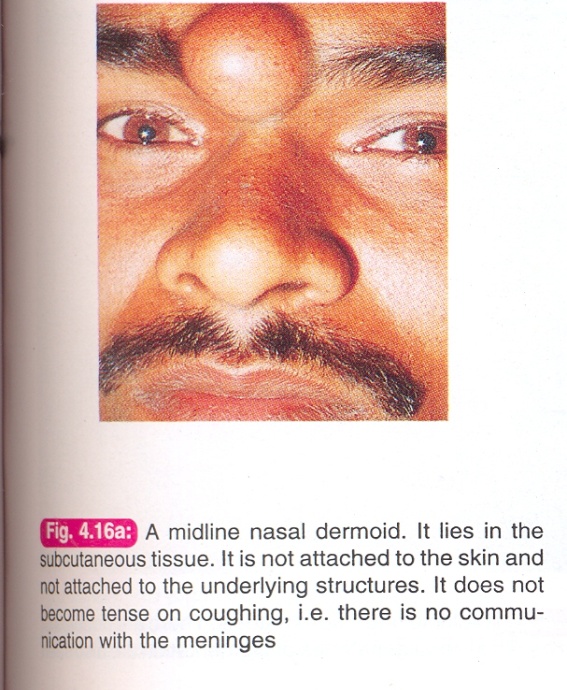 .
Occipital dermoid
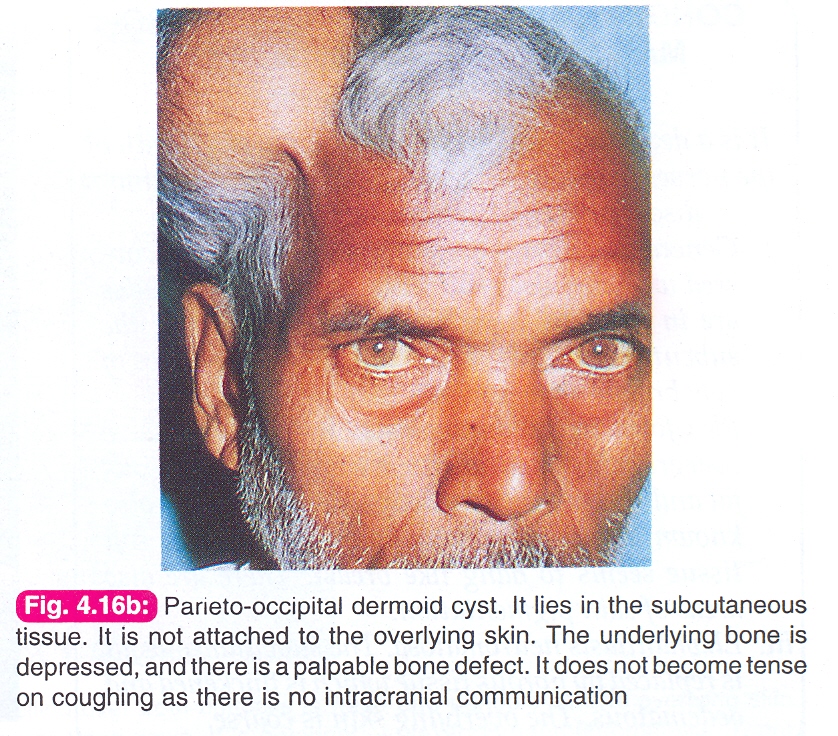 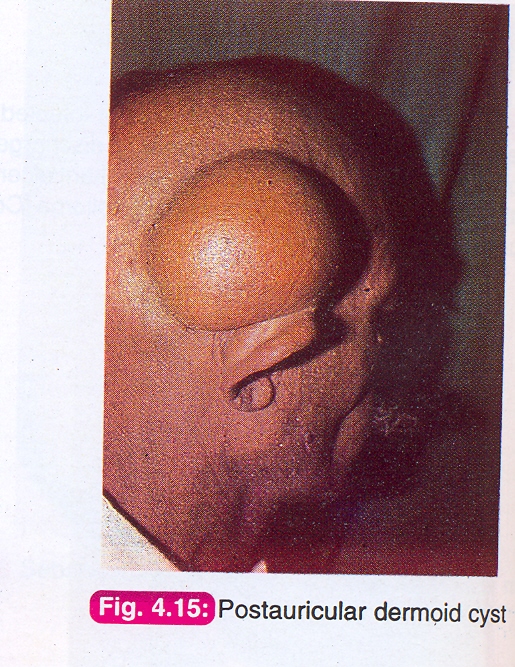 nasal root dermoid
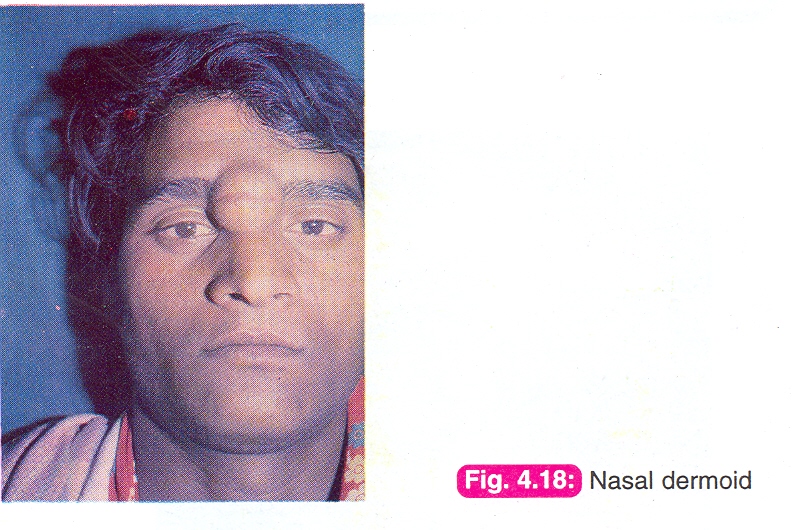 nasal root dermoid
fore head dermoid
External angular dermoid
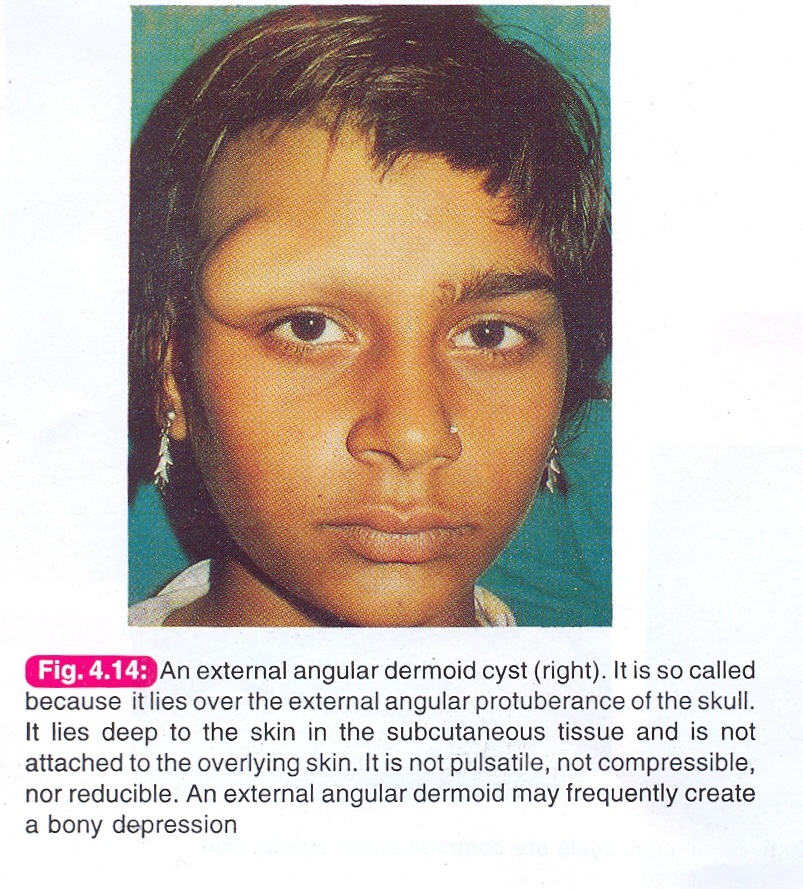 External angular dermoid
internal angular dermoid
Submental dermoid
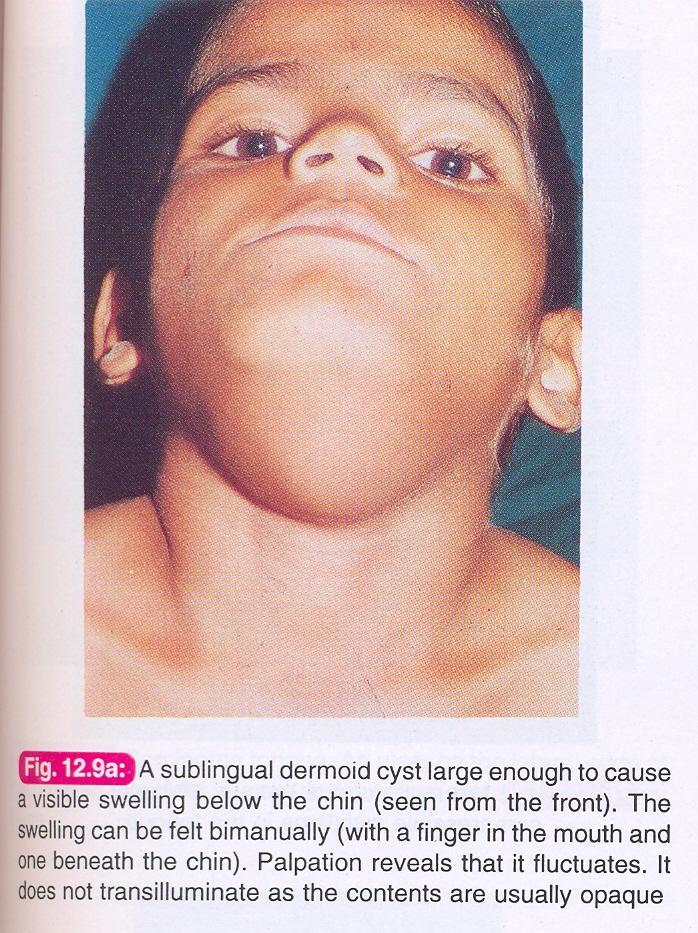 complications:      infection
Tubulo-dermoid
Cystic swelling arising from the non-obliterated part of congenital duct or tube which fills up by secretions of lining epith.
Examples
Thyroglossal cyst (remnant of thyroglossl duct).
Post-anal dermoid (remnant of neuro-enteric canal).
Epindymal cys tin brain (rem. of neuro-ectoderm canal).
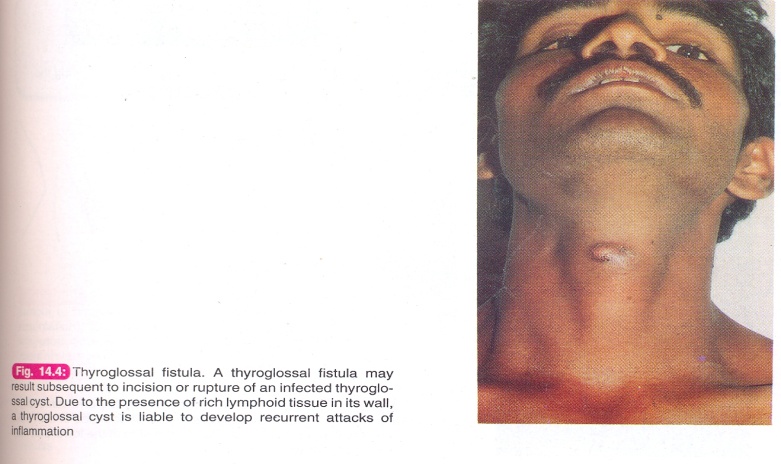 Teratomatous dermoid
Cystic swelling arising from the totipotent cells with ectodermal preponderance.
Ovary   ;Ovarian cyst.
Testes :Teratoma
Mediastinum.
ReteroperItoneum.
Pre-sacral area
            
   They usually contain derivatives of mesoderm
       (cartilage, bone, hair, cheesy material).
Cystic hygroma
A congenital malformation affecting lymphatic channels.
.appears early, multilocular,filled with clear fluid ( transillumination + ve ).
.lined by columnar epith.
.Common in : neck, axila, groin, medistinum and 		tongue.
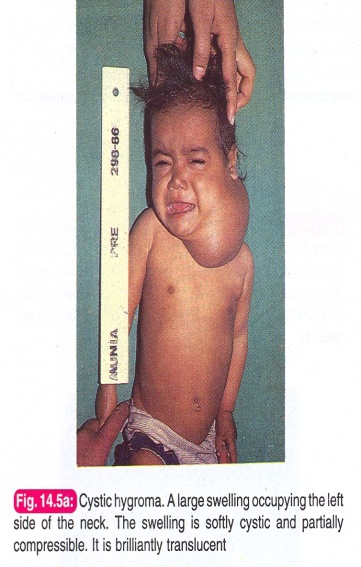 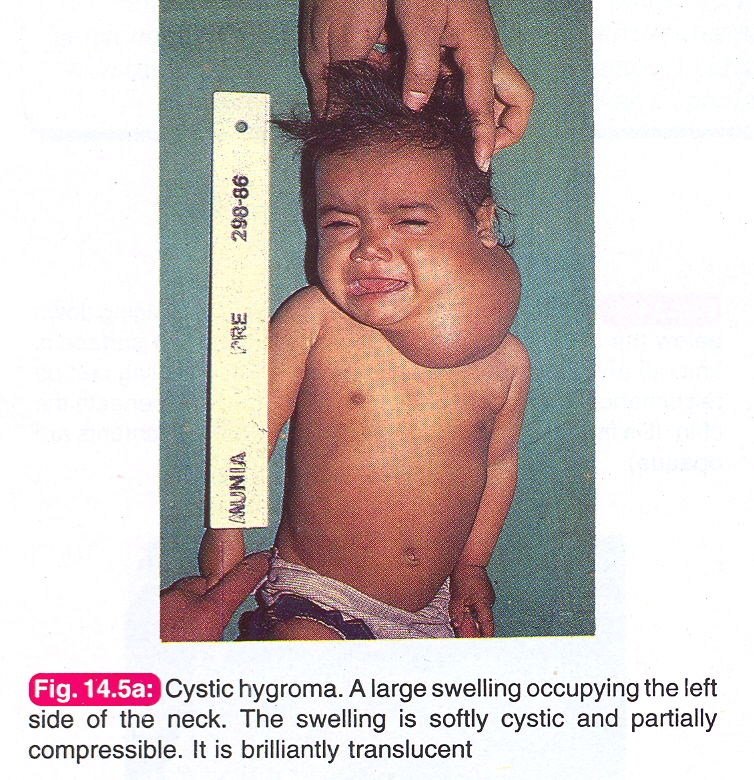 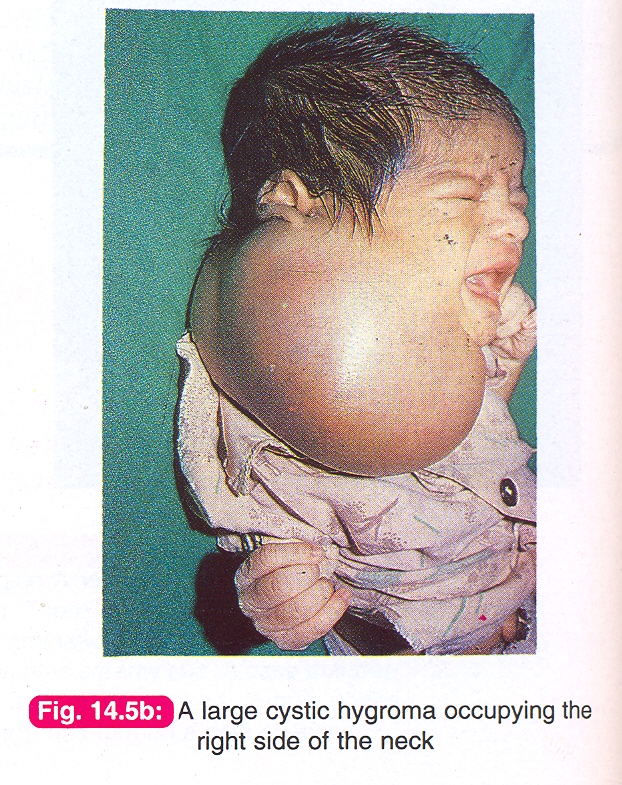 Branchial cyst
A congenital cyst in persistent cervical 	sinus
	Below angle of mandible, behined mid  s.mastoid.m  
	Tense,distinct edges, +ve fluctuation and –ve 			transillumination.
	Contains cholestrol crystals ( diagnostic ).
   Differential diagnosis:
    cold abscess, dermoid cyst , plunging rannula, cystic hygroma,
      carotid body tumour, lymph node, sub.mand.salivary gland.
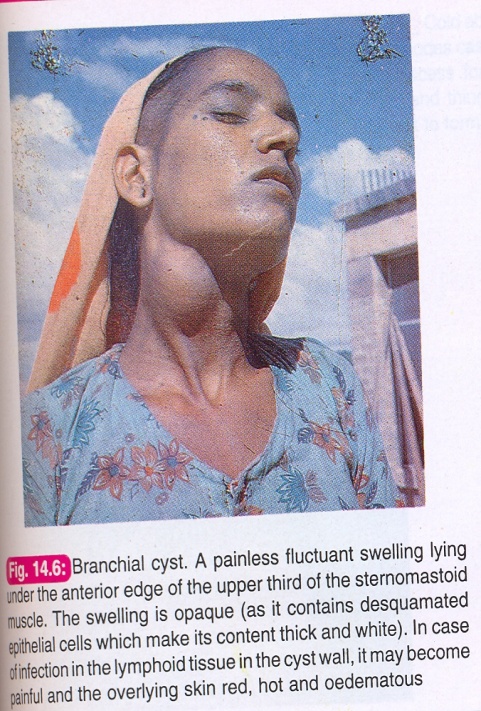 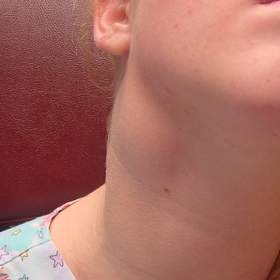 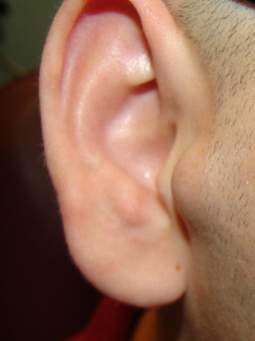 Ganglion
It a cystic swelling of synovial membrane of tendon or capsule in small joints.
			 . myxomatous degeneration.
 . may be communacating.
     Common sites
         . dorsum of wrist
           . dorsum of foot and ankle.
           .palmar aspect of wrist & fingers.
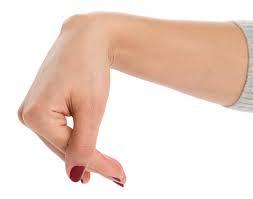 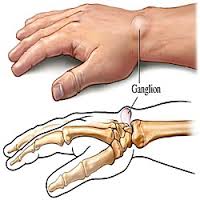 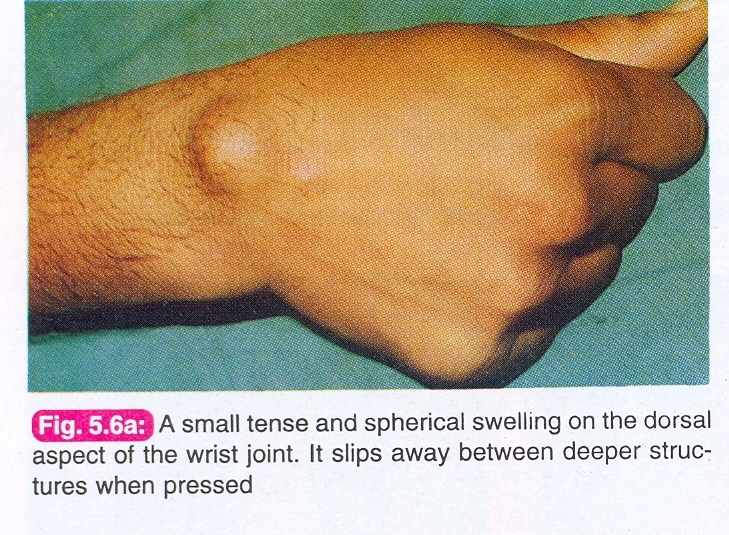 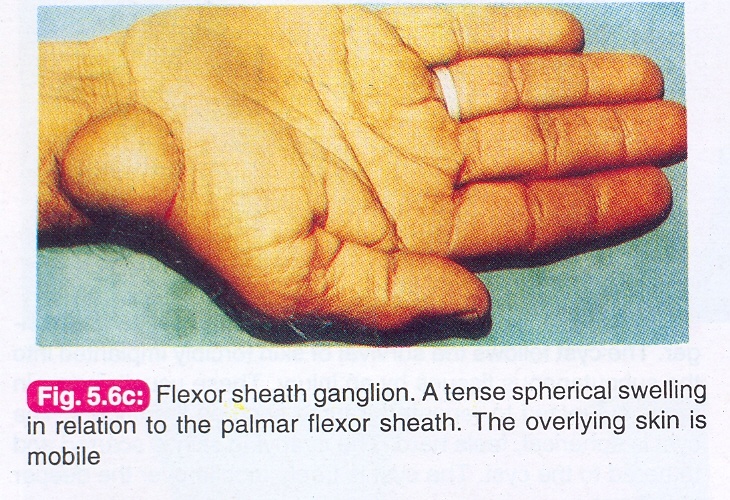 Ganglion    cont;
Clinically:
Slowly growing lump.
Common in females.
Spherical, firm, cystic swelling.
Mobile across tendon axis but limited along longitudinal axis.
  Rx:
        Asymptomatic: re-assurance.
         Symptomatic: aspiration or  excision.
transillumination test
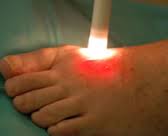 aspiration of ganglion
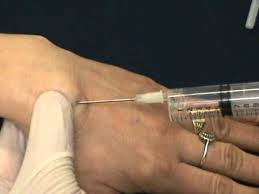 excision of ganglion
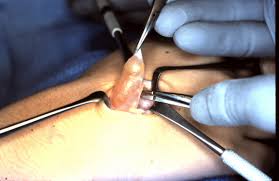 Lipoma
It  is a benign tumor of adipose tissue.
The most common benign tumor in subcutaneous tissue.
Common in trunk, neck and limbs.
Encapsulated v.s. diffuse.
May be mixed e.g: fibrolipoma , neurolipoma , haemangio-lipoma.
Dercums disease ( multiple lipomatosis ).
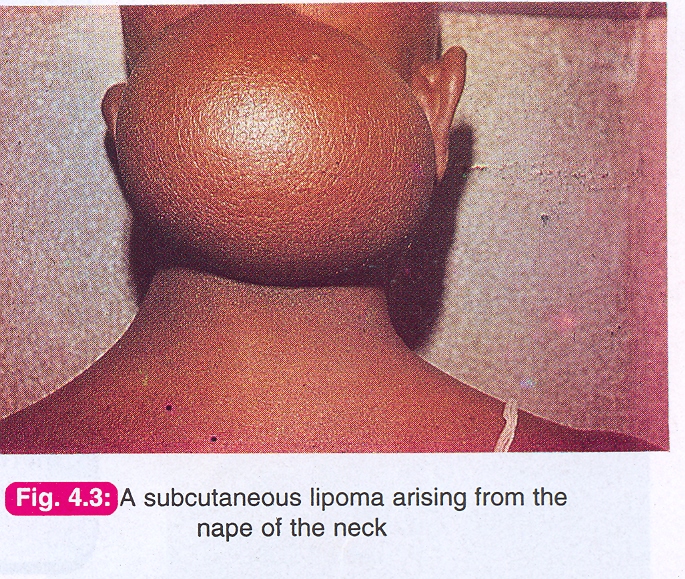 lipoma  cont,
clinical features:
Painless , soft and lobulated lump.
Well defined edges and skin is free.
Slipping sign positive.
Freely mobile.
Fluctuation test is negative.
Trans illumination test is negative.
Lipoma   cont,
Complication
      necrosis, calcification, haemorrhage, infection ,and   rarely malignancy. 
Treatment:
Small asymptomatic – re-assurance
Symptomatic :
                     - surgical excision
                       - liposuction
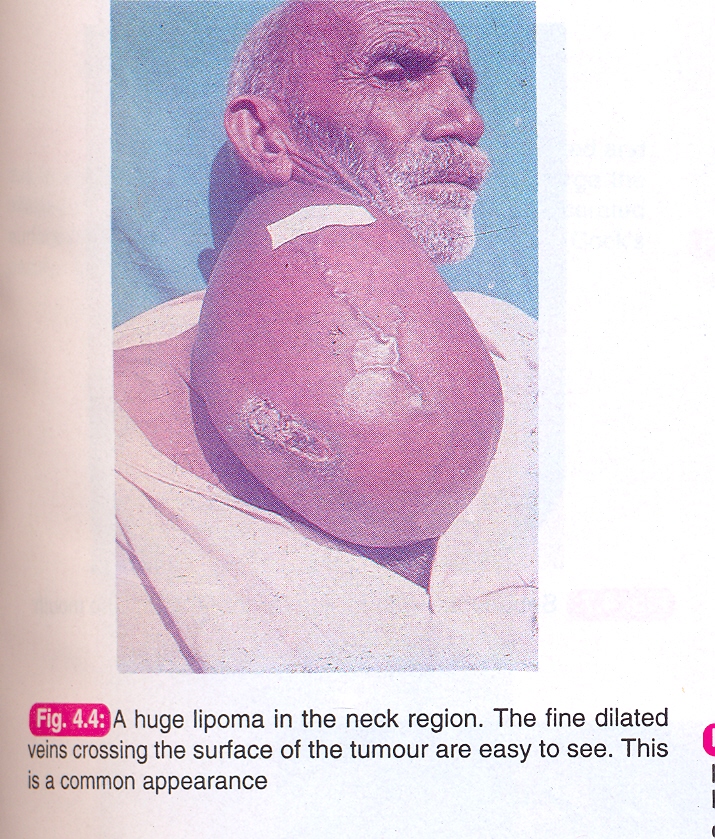 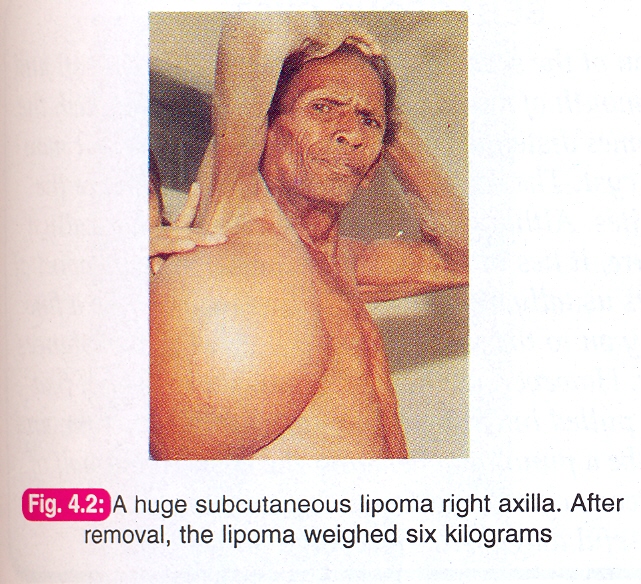 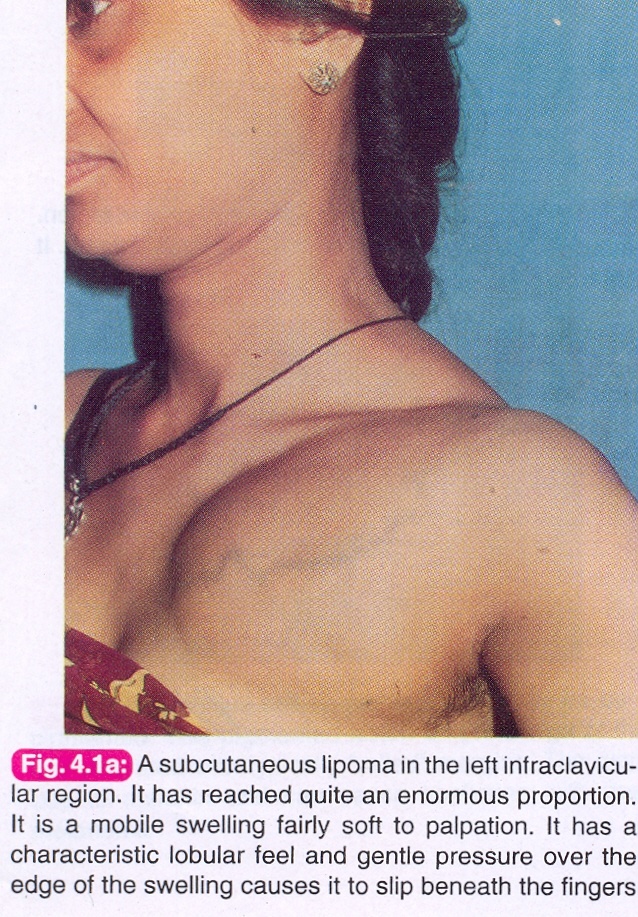 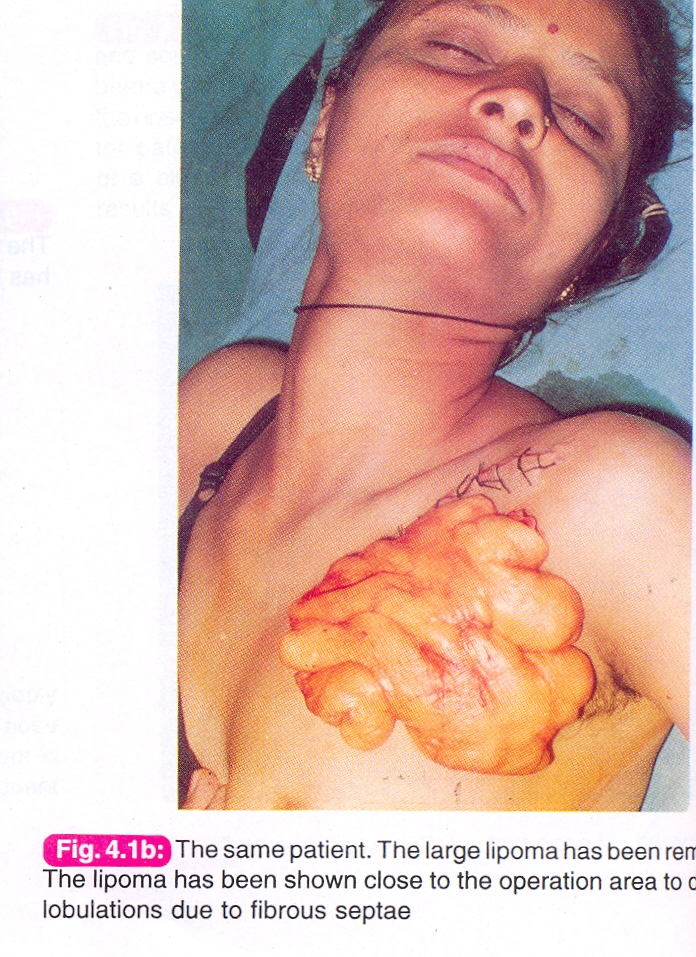 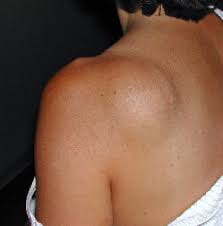 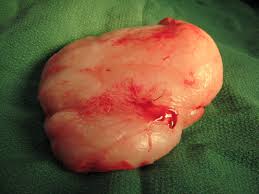 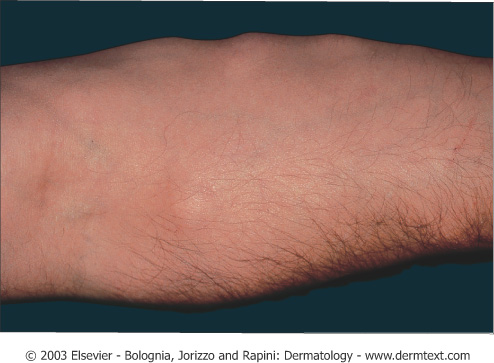 multiple lipomatoses
ulcerated lipoma
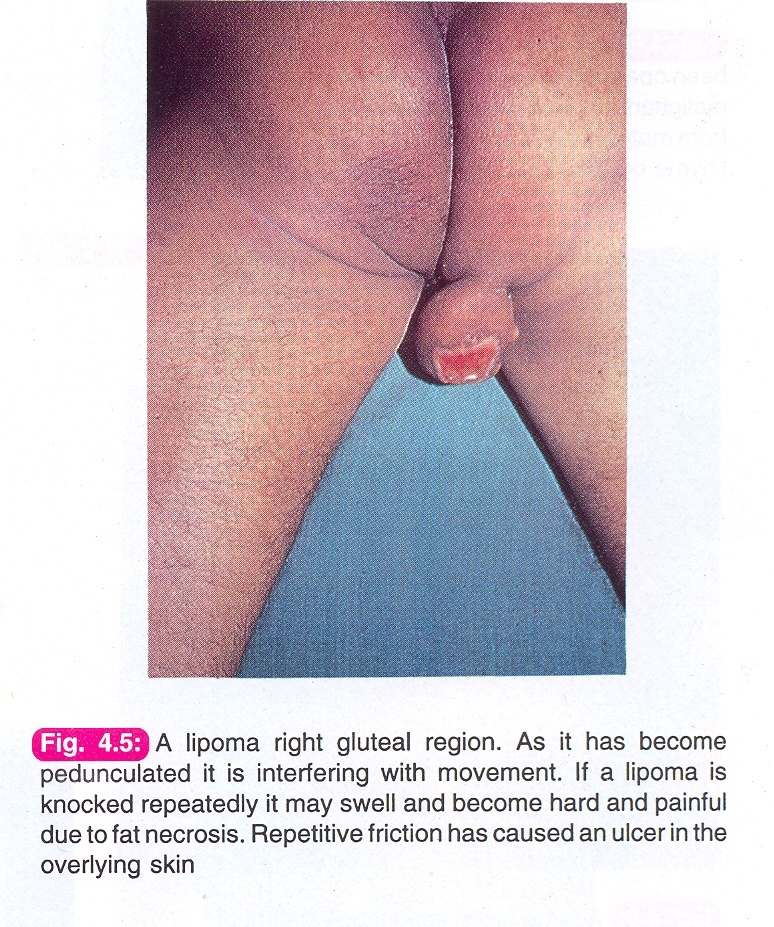 Gluteal liposarcpma
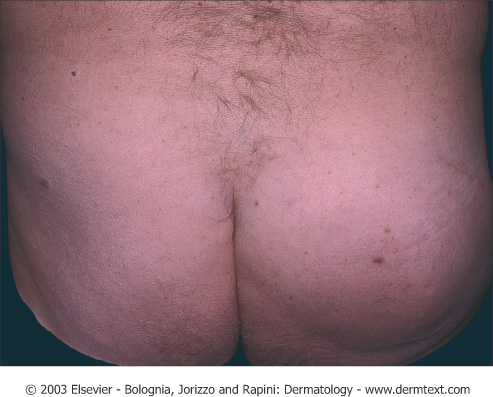 Liposarcoma
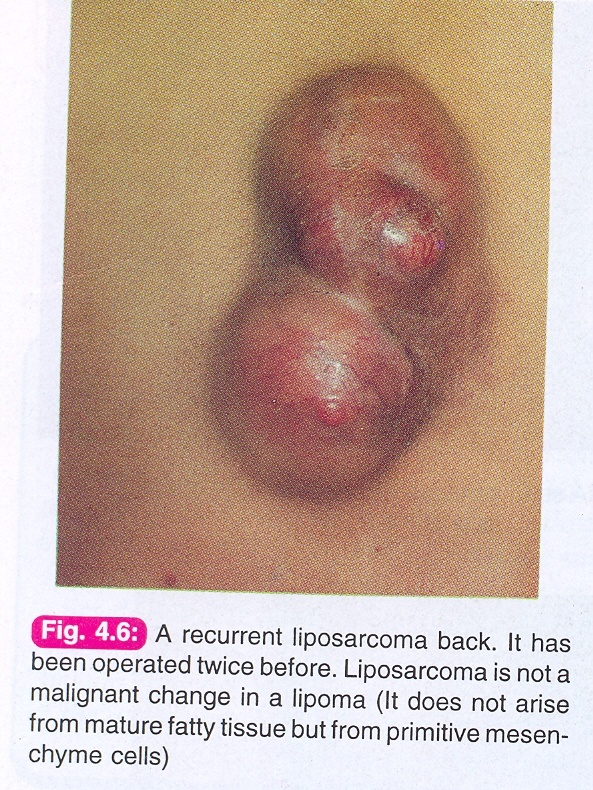 NEUROFIBROMA
Tumour of nerve connective tissue ( not neurons)
         Types:
Localised or solitary NF.
Generalized ( Von-Recklinghausen”s disease)
Plexiform NF
Elephantiasis NF
Cutaneous NF
Neurofibroma   cont;
Clinical features of N.F:
Encapsulated, rounded or elliptical swelling.
Smooth, firm with well defined edges.
Tenderness and parasthesia may be present.
Mobility may be deminished along nerve-axis.                     

   Rx:
       excision
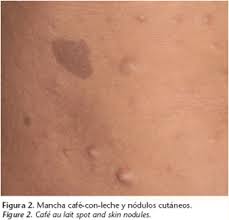 Multiple neurofibromatosis ( V-R disease)
Inherited as an autosomal dominant disease.
More common in males.
Multiple tumors- with Cafe-au-leit spots.
Peripheral and cranial nerves may be affected.
May be associated with other tumors (eg, endocrine).
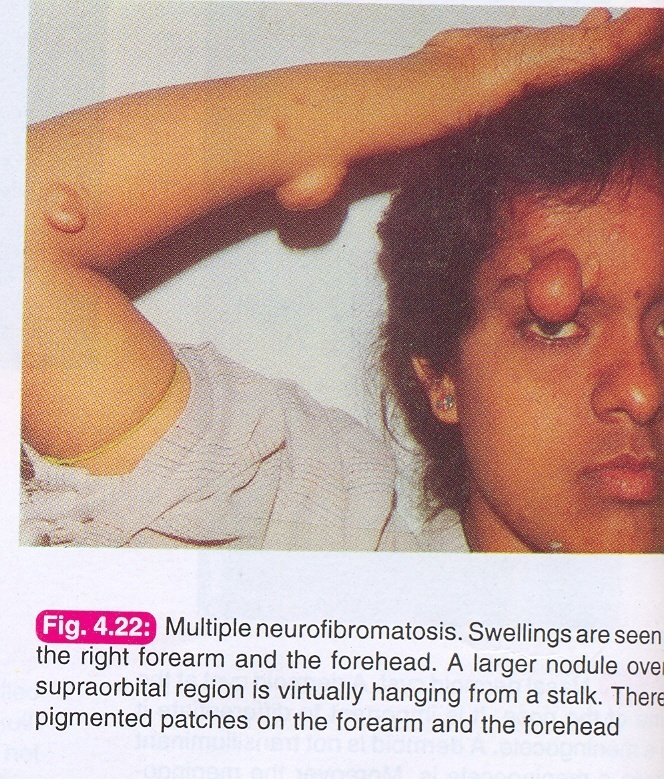 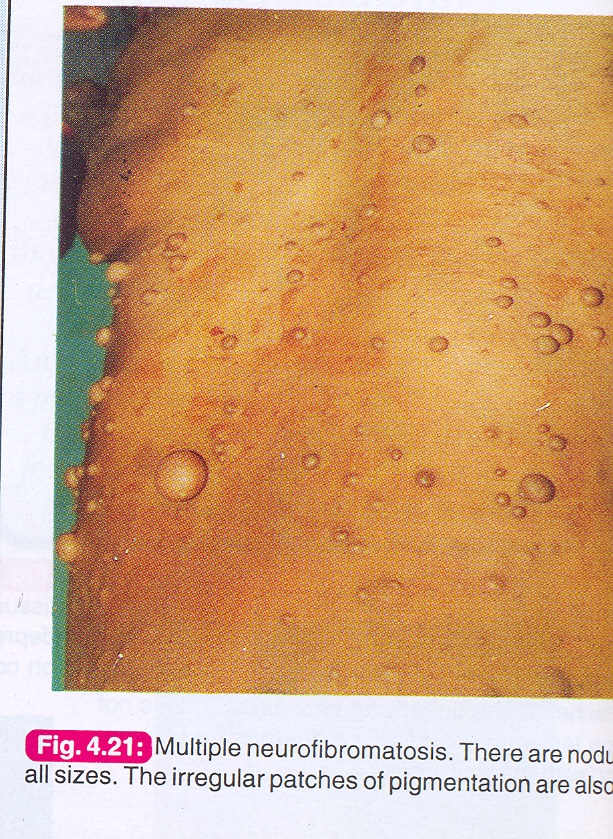 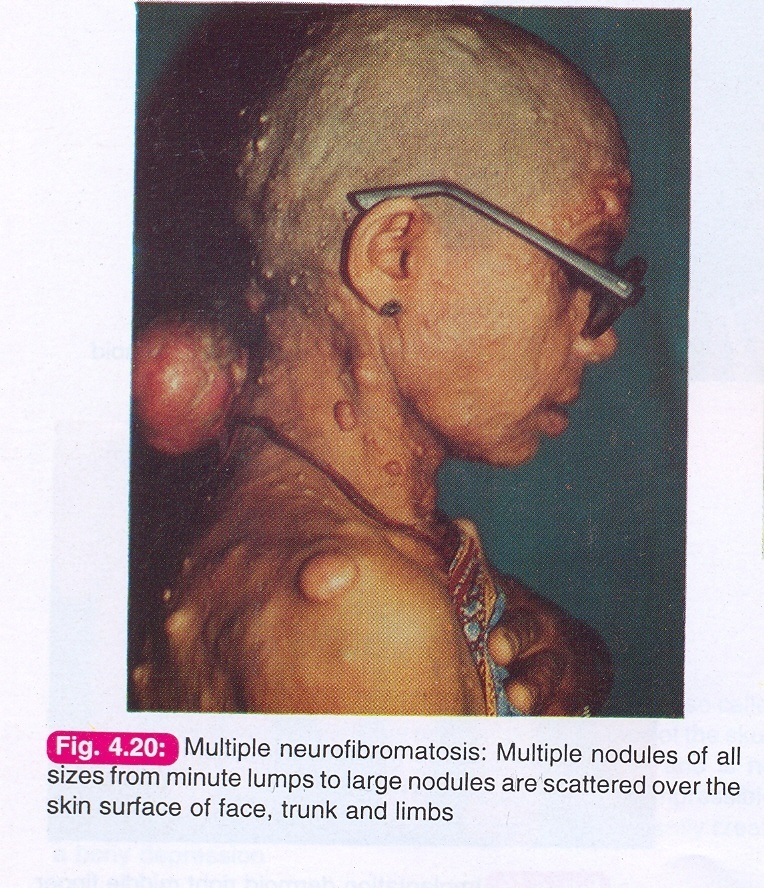 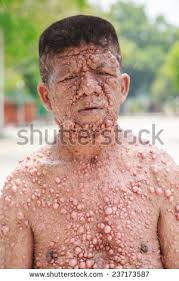 Examples of exam cases :
A 25 years old patient presented to the surgical clinic complaining of    a painless swelling at the front of the left thigh  for 3 years and no other swellings . Examination revealed a spherical, soft,lobulated, non tender lump which is freely mobile in subcutaneous tissue.  
                                    
The most likely diagnosis is:

        a. lipoma 
           b. sebasceous cyst 
           c. fibroma                                                              
          d.branchial cyst
A 25 years old patient presented to the surgical clinic complaining of    a painless swelling at the front of the left thigh  for 3 years and no other swellings . Examination revealed a spherical, soft,lobulated, non tender lump which is freely mobile in subcutaneous tissue.  
                                    
The most likely diagnosis is:

        a. lipoma 
            b. sebasceous cyst 
           c. fibroma                                                              
          d. branchial cyst
. 



A 16  years old girl presented to the clinic with a 2cm painless, cystic
swelling lateral to the left eyebrow.  
it was first noticed 5 years ago and was gradually increasing in size. 

The most likely diagnosis is?

                a.Haemangioma.
             b. Abscess.
             c. External angular dermoid.                                                                
            d. Ganglion
. 



A 16  years old girl presented to the clinic with a 2cm painless, cystic swelling 
lateral to the left eyebrow.  
it was first noticed 5 years ago and was gradually increasing in size. 

The most likely diagnosis is?

           a.Haemangioma.
            b. Abscess.
            c. External angular dermoid.                                                                
          d. Ganglion